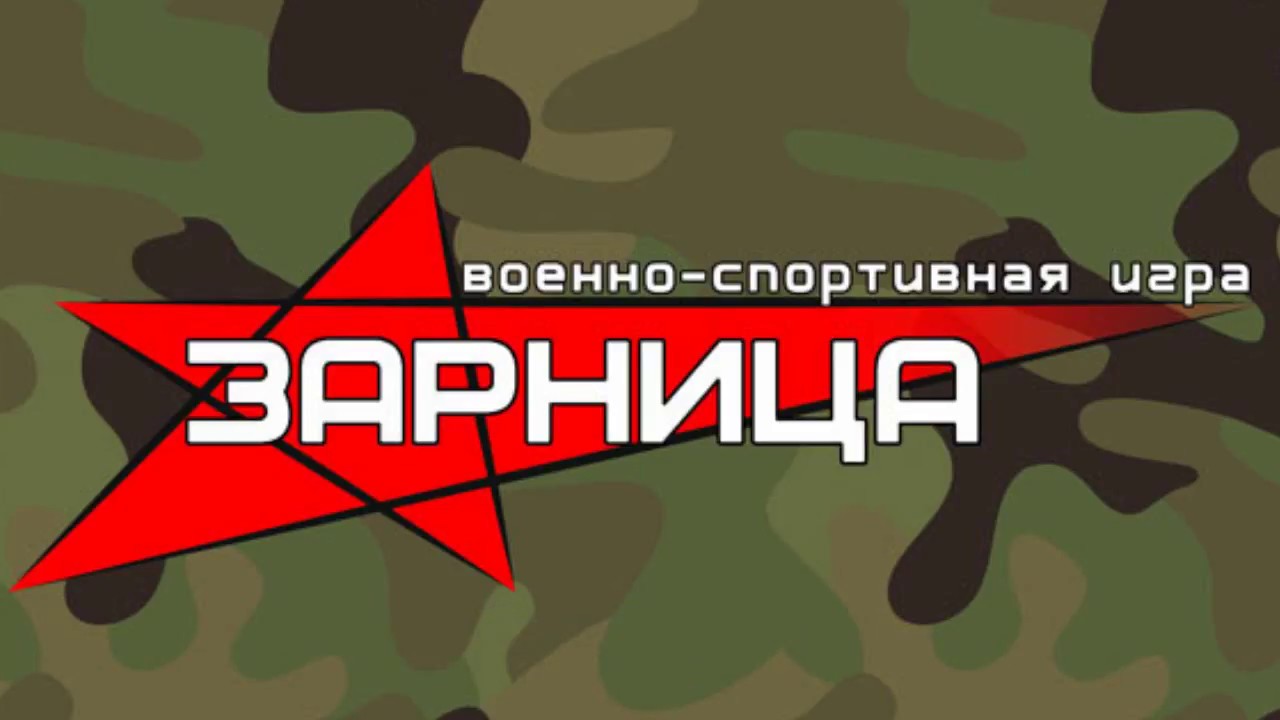 г. Дубовка
Дубовского муниципального района Волгоградской области
Воспитание патриотических чувств у детей школьного возраста - одна из задач нравственного воспитания, включающая в себя воспитание любви к близким людям, к родному поселку, родной стране.
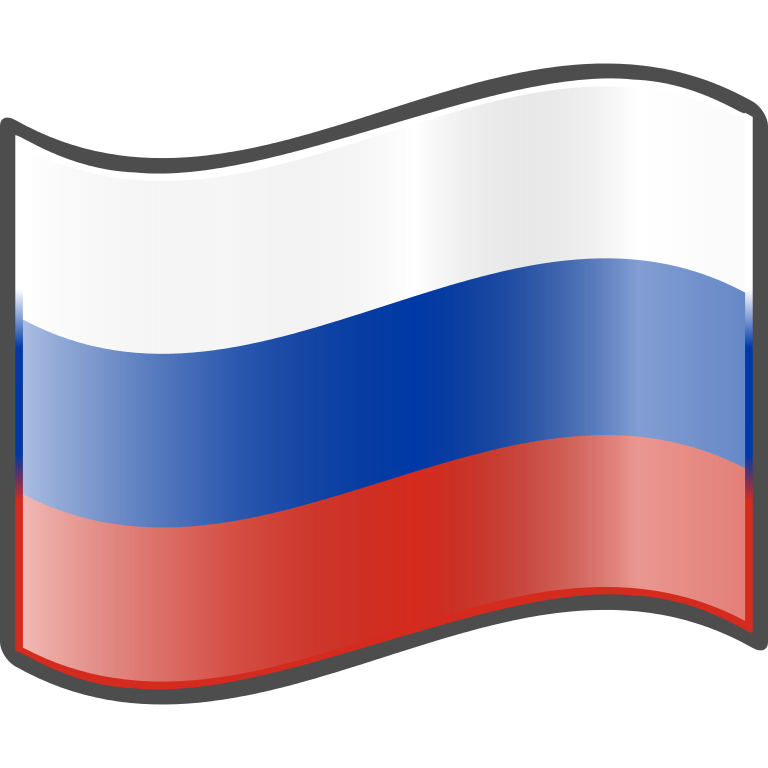 На территории Дубовского района Волгоградской области в период летних каникул 2019 года
 в 16 лагерях с дневным пребыванием на базе общеобразовательных учреждений проведена военно-спортивная патриотическая командная игра «Зарница»
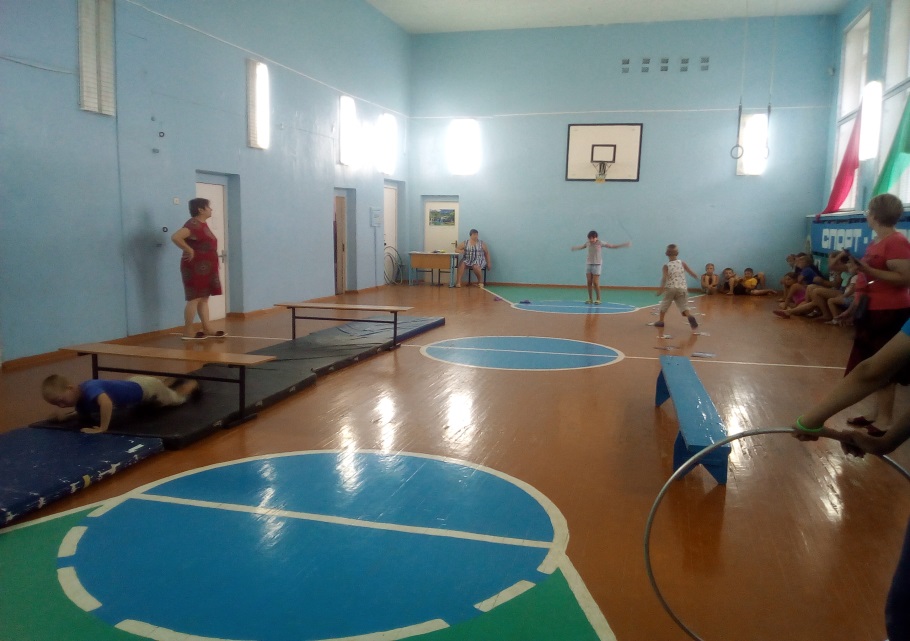 Дети показывали свои знания и умения в разных конкурсах игры: «Санитары», «Разведка», «Минное поле» «Меткий стрелок»,  «Шифровка», «Полоса препятствий», «Бег с препятствиями», «Перенос  пострадавшего», «Ориентирование», «Привал» и другие военно-спортивные состязания. На каждом этапе команды зарабатывали баллы.
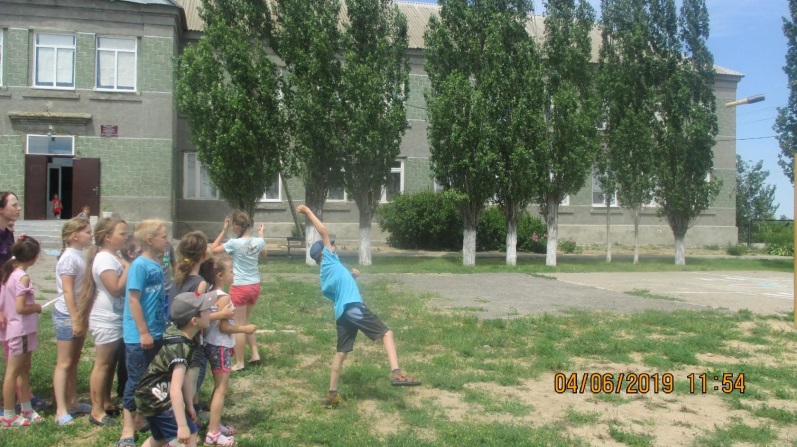 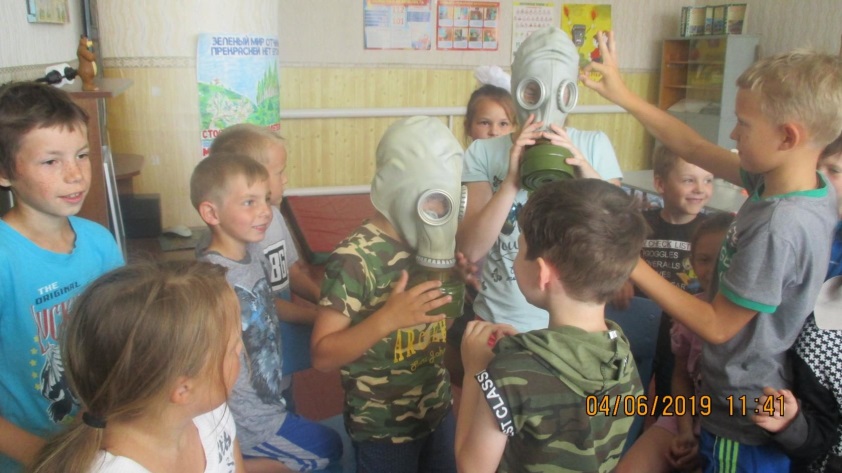 «Один за всех, и все за одного»
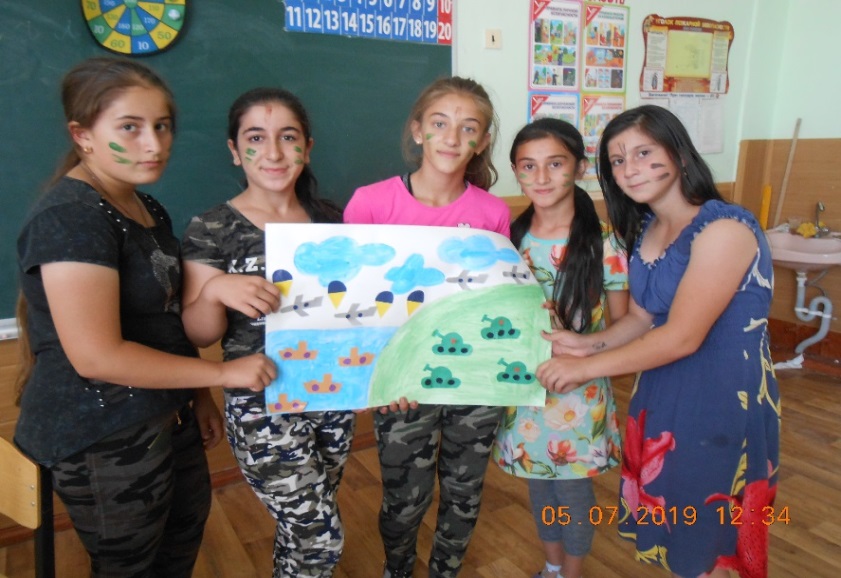 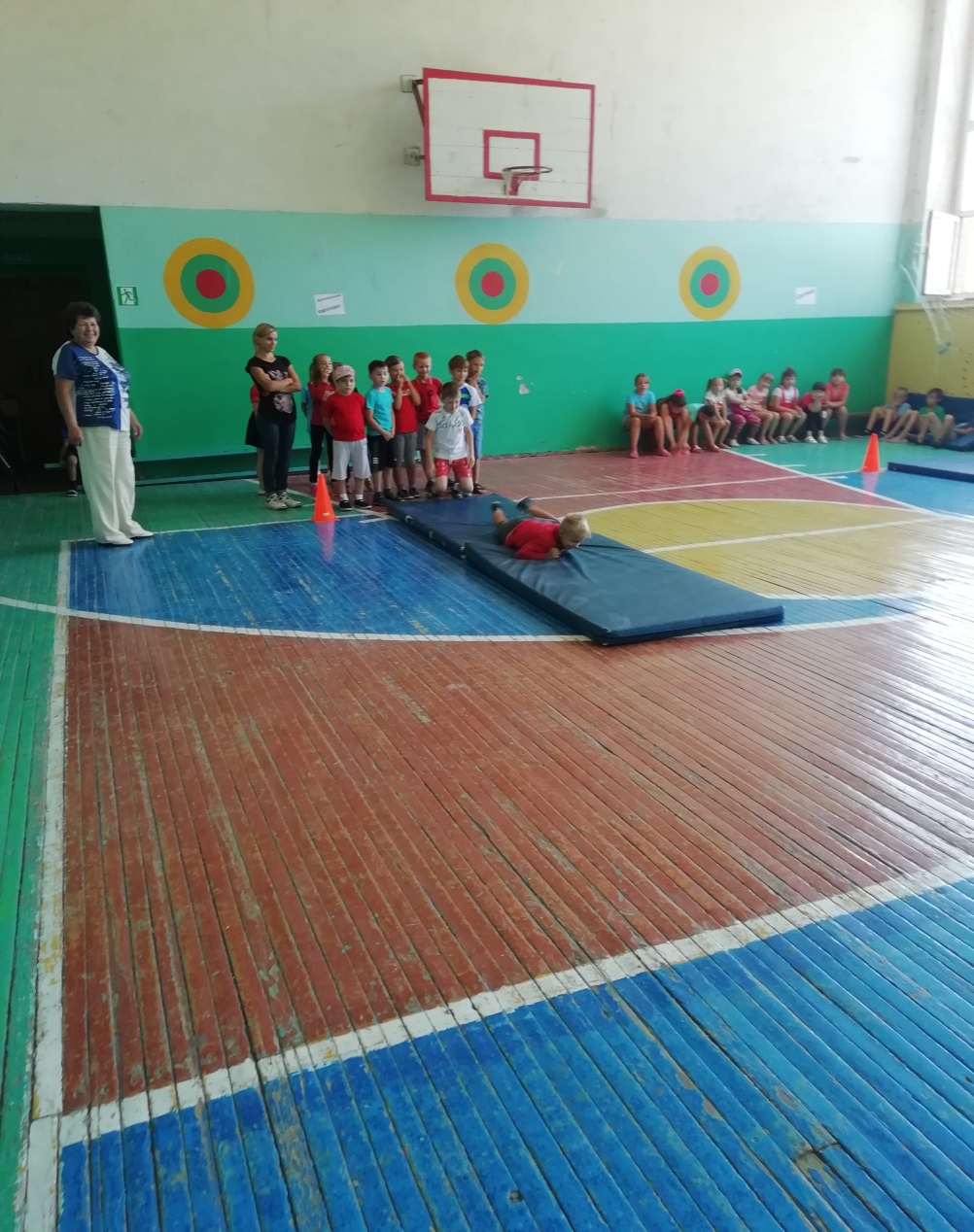 С огромным нетерпением участники ожидали самого ответственного момента — подведения итогов соревнований. 
Судьям пришлось нелегко: команды настолько хорошо выступали, что определить лучших было очень трудно. 
Но итоги были подведены.
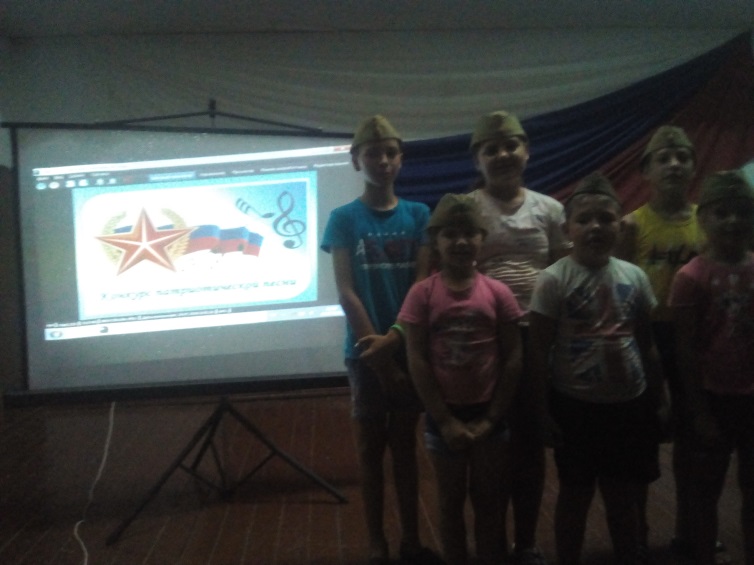 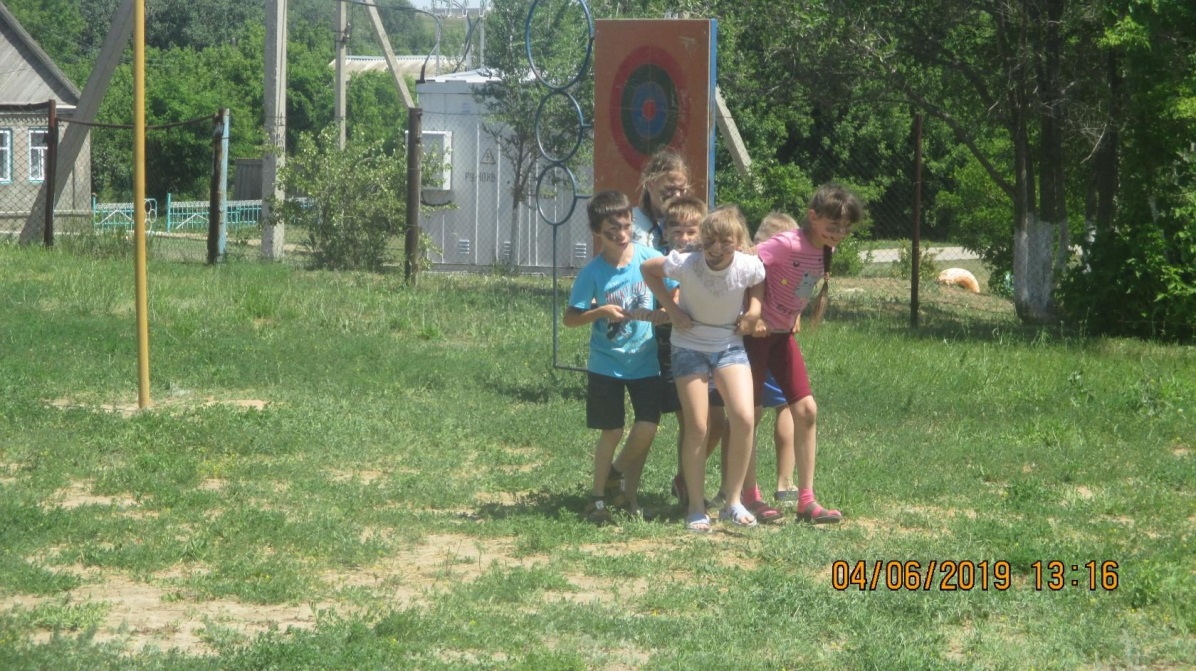 Такие мероприятия как «Зарница» способствуют сплочению детского коллектива, привлечению детей к здоровому образу жизни, выработке навыков действий в экстремальных ситуациях
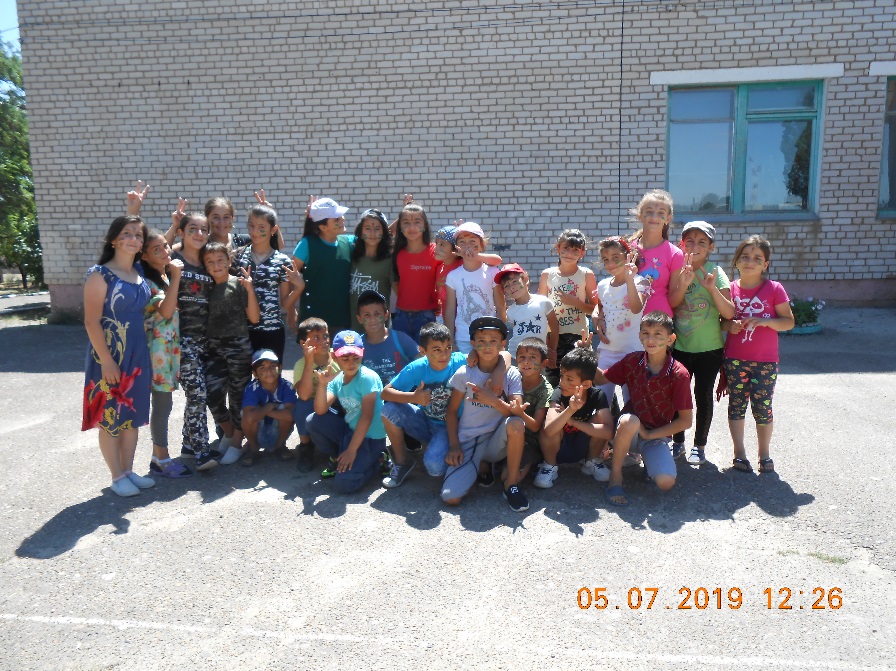 Учащиеся приобретают практические навыки начальной военной подготовки и медицины, спортивные умения и навыки. 
И, конечно же, игровые моменты создают интерес и позволяют лучше усвоить и закрепить имеющийся теоретический материал на практике
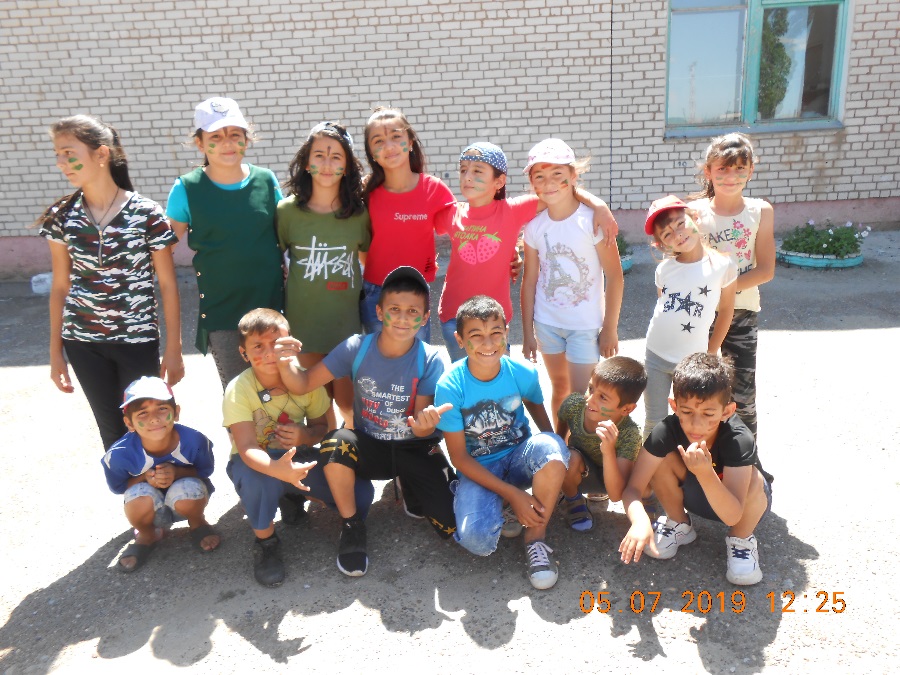 Участие в мероприятии приняли 890 обучающихся в возрасте 8-14 лет, из них 519 детей, находящихся в трудной жизненной ситуации.
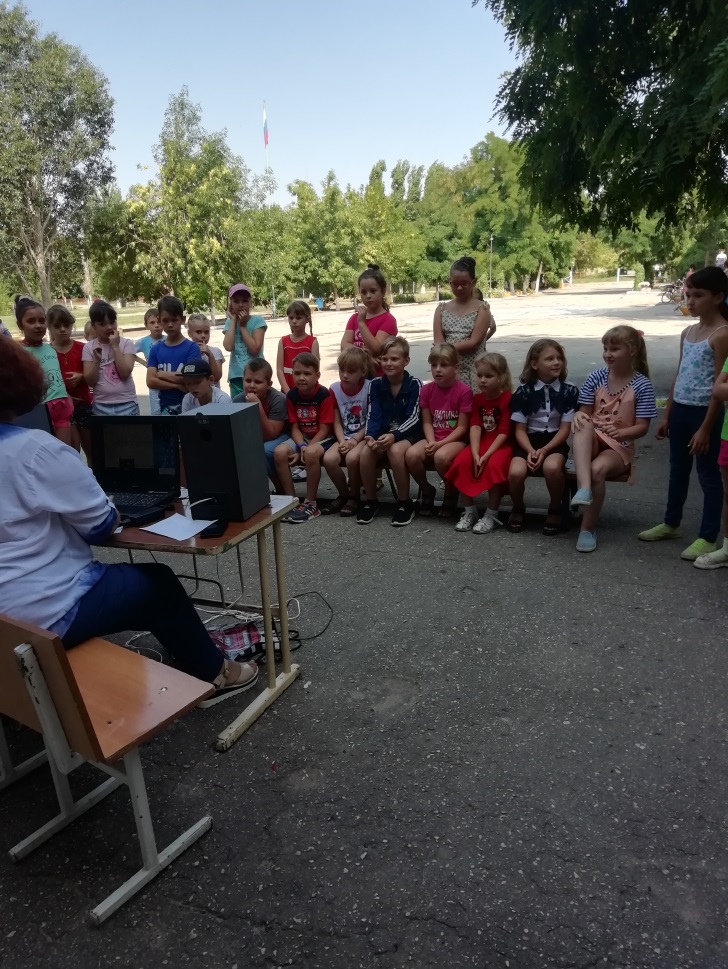 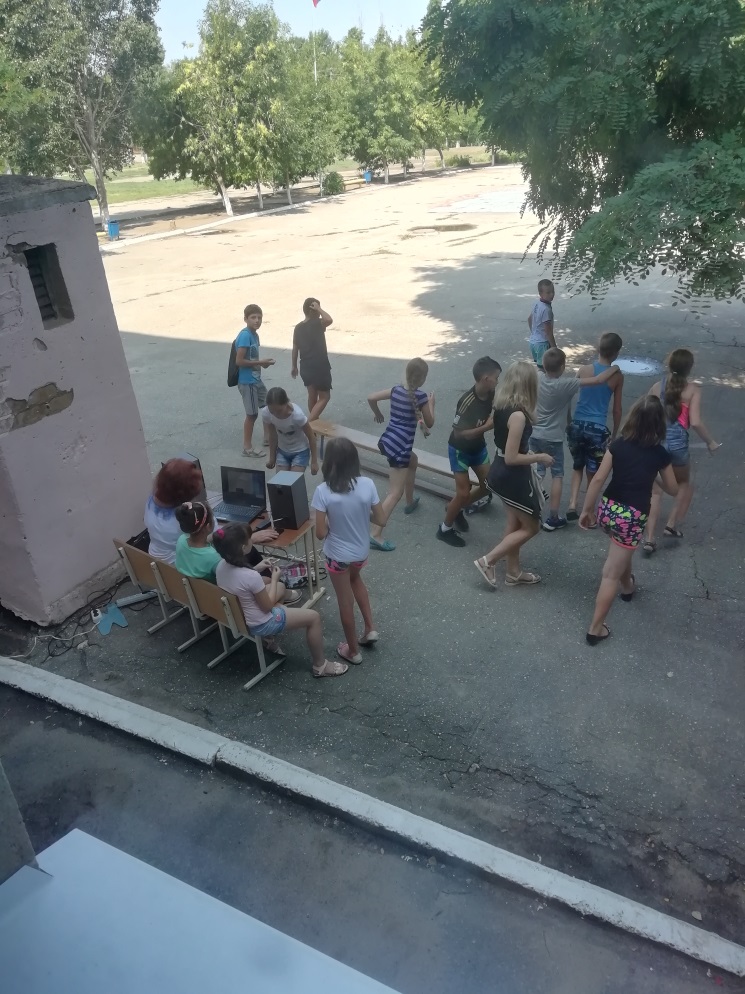 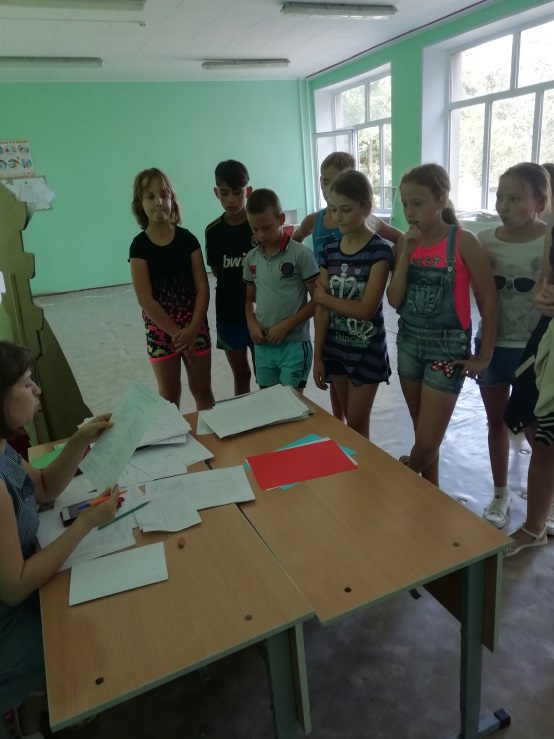